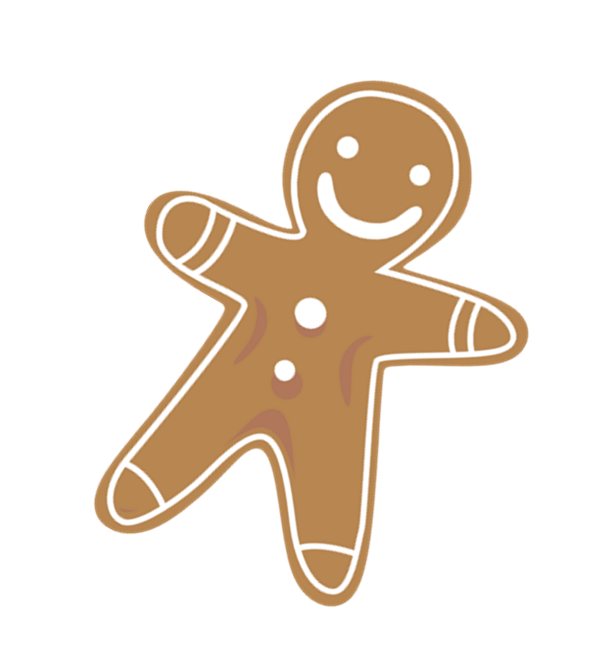 Los juegos vistos por tres pintores1° Básico
Objetivo
Expresar emociones e ideas en sus trabajos de arte a partir de la experimentación con:
materiales de modelado, de reciclaje, naturales, papeles, cartones, pegamentos, lápices, pinturas, textiles e imágenes digitales
herramientas para dibujar, pintar, cortar, modelar, unir y tecnológicas (pincel, tijera, esteca, computador, entre otras)
procedimientos de dibujo, pintura, collage, escultura, dibujo digital y otros (OA 3)
Observar y comunicar oralmente sus primeras impresiones de lo que sienten y piensan de obras de arte por variados medios.  (OA 4)
Here’s what you’ll find in this Slidesgo template: 
A slide structure based on a Workshop presentation, which you can easily adapt to your needs. For more info on how to edit the template, please visit Slidesgo School or read our FAQs.
An assortment of pictures/illustrations that are suitable for use in the presentation can be found in the alternative resources slide.
A thanks slide, which you must keep so that proper credits for our design are given.
A resources slide, where you’ll find links to all the elements used in the template.
Instructions for use.
Final slides with: 
The fonts and colors used in the template.
A selection of illustrations. You can also customize and animate them as you wish with the online editor. Visit Stories by Freepik to find more. 
More infographic resources, whose size and color can be edited. 
Sets of customizable icons of the following themes: general, business, avatar, creative process, education, help & support, medical, nature, performing arts, SEO & marketing, and teamwork.
You can delete this slide when you’re done editing the presentation.
Actividad
Los estudiantes observan pinturas y esculturas de personas jugando a diferentes juegos y/o usando distintos juguetes. Los relacionan y comparan con sus experiencias personales, explicando cómo éstos han cambiado a través del tiempo. El docente guía la conversación mediante preguntas como:
¿Qué están haciendo las personas de las pinturas y esculturas?
¿Cómo se ven las personas observadas en las obras? (alegres, tristes, concentradas, otros)
¿Qué juegos de los observados ya no se juegan?, ¿cuáles sí?
¿Qué juegos juegan ustedes en la actualidad que no se observan en las obras? 
¿Cuáles creen que no se jugaban antes y por qué?
¿Qué juguetes usan ustedes ahora?
¿Qué juguetes podrían construir ustedes mismos?
¿Cuál construirían y cómo?
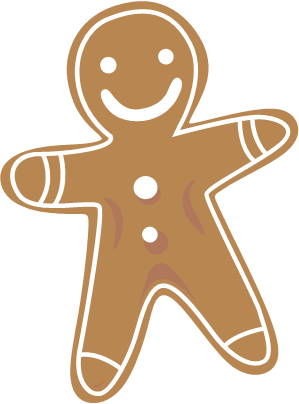 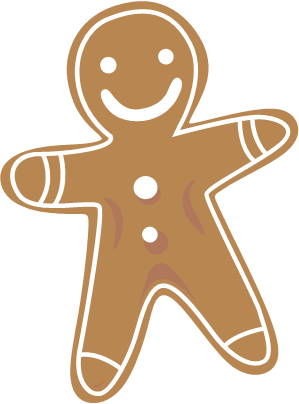 Muchos pintores en el mundo han pintado a niños jugando.
Ahora conocerás a algunos de ellos.
Pierre Auguste Renoir
Fue un pintor francés que vivió hace muchos años al que le gustaba pintar niños jugando con diferentes juguetes.
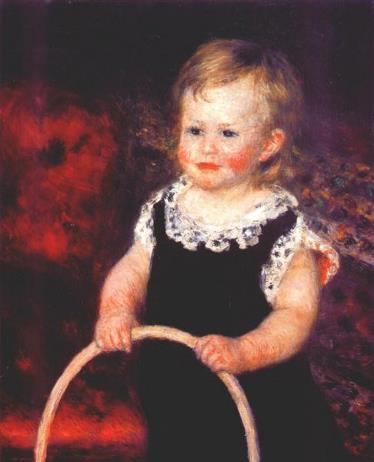 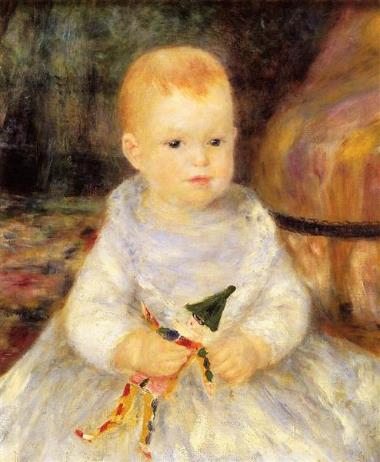 ¿Qué juguete tienen ambas niñas en sus manos?
Explica porque se nota que estas niñas vivian en el pasado.
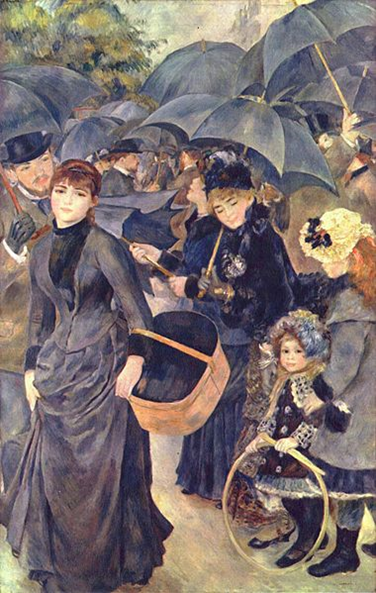 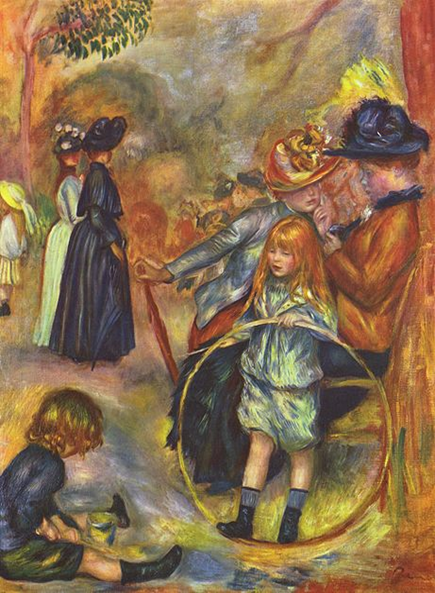 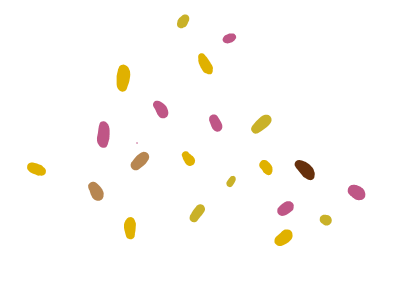 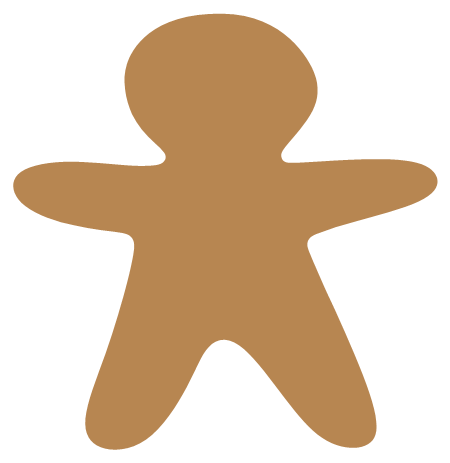 Identifica los juegos o actividades que están realizando estos niños y niñas.
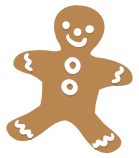 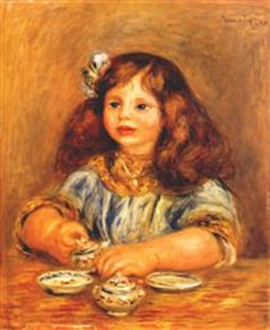 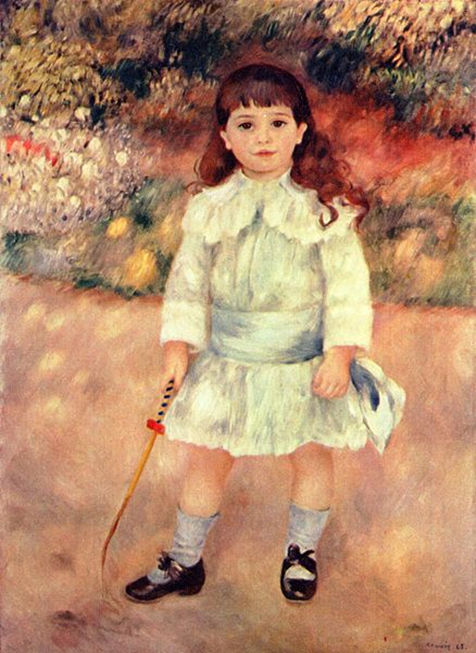 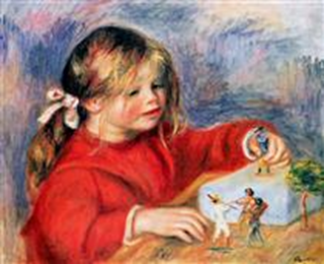 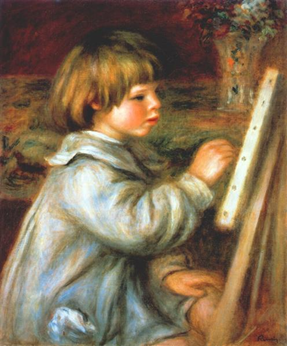 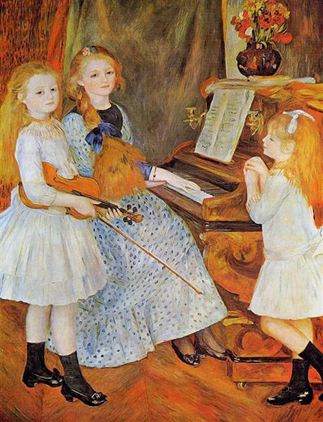 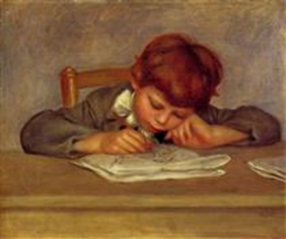 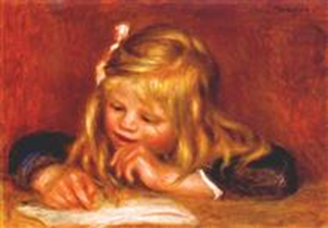 [Speaker Notes: Retrato de Claude Monet pintando
Genvienne Beraheim de Villers
Jean dibujando
Niña  con látigo
Clude leyendo
Claude jugando
Las hijas de Catulle Mendes]
¿Qué te llama la atención de estas pinturas?
¿Tienes una mascota, juegas y cuidas de ella?
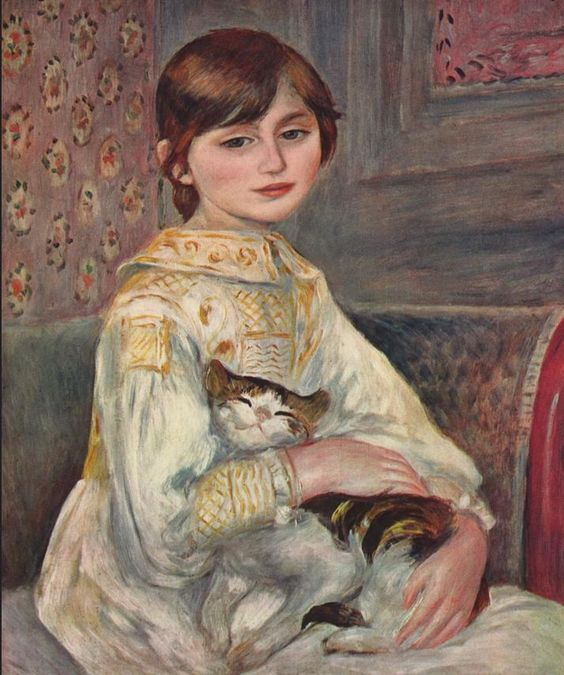 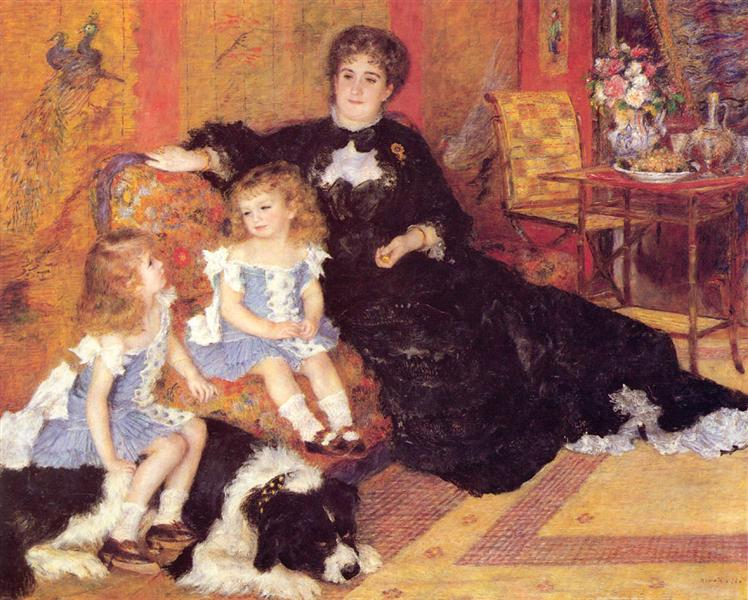 Pieter Brueghel
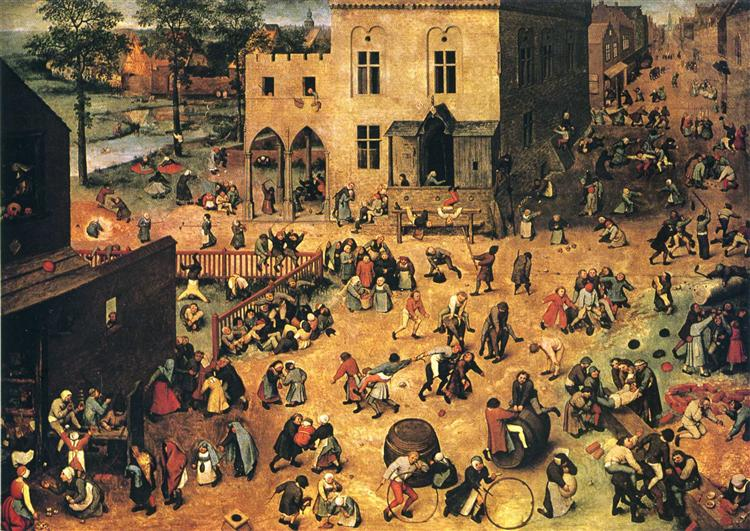 Fue un pintor flamenco que vivió hace muchos años,  y pintaba escenas con muchas personas. Observa la  pintura llamada “Juegos de niños” e identifica los juegos…
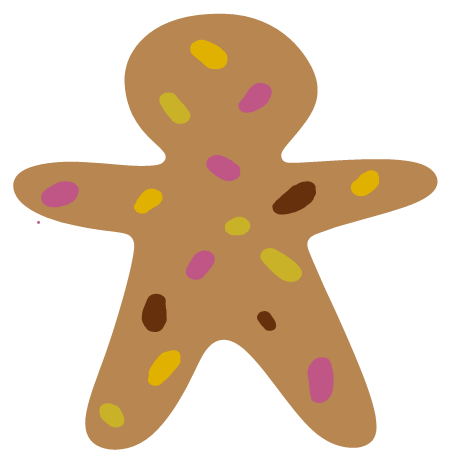 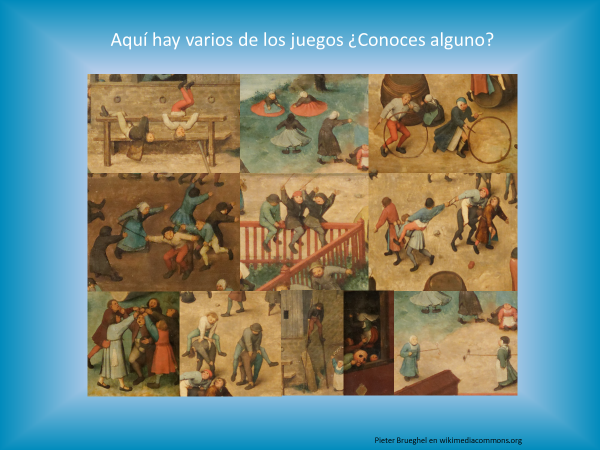 ¿Sabes cómo se llaman
los juegos de la pintura?
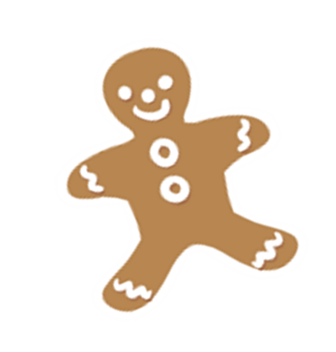 En esta pintura, los adultos también se entretienen. 
Observa cómo hacen una ronda y miran una obra de teatro…
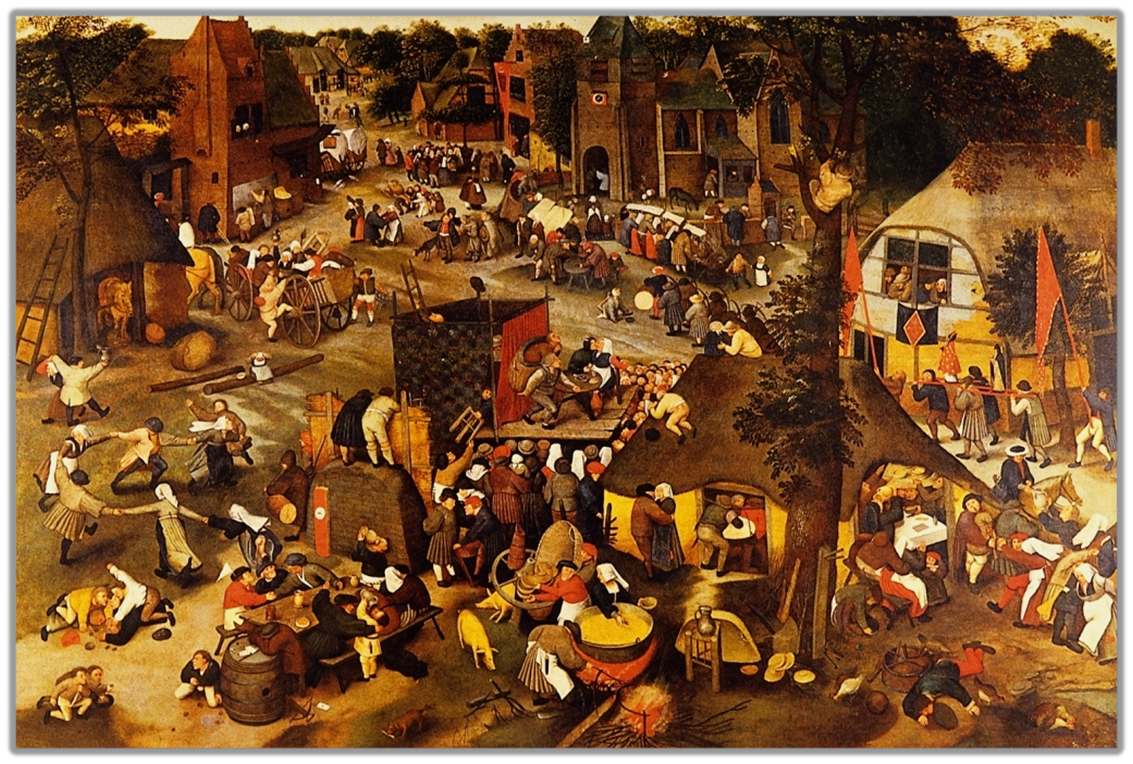 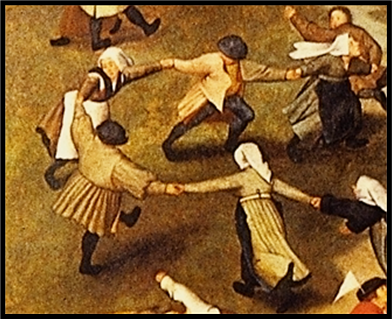 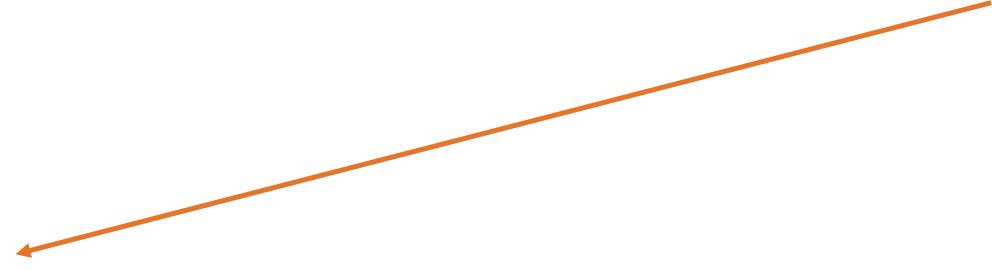 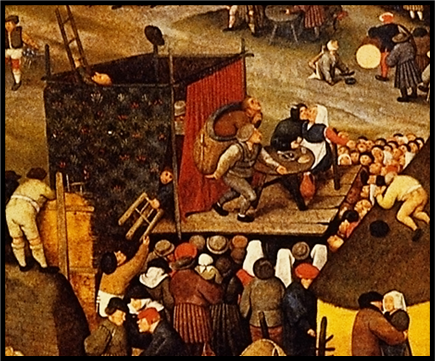 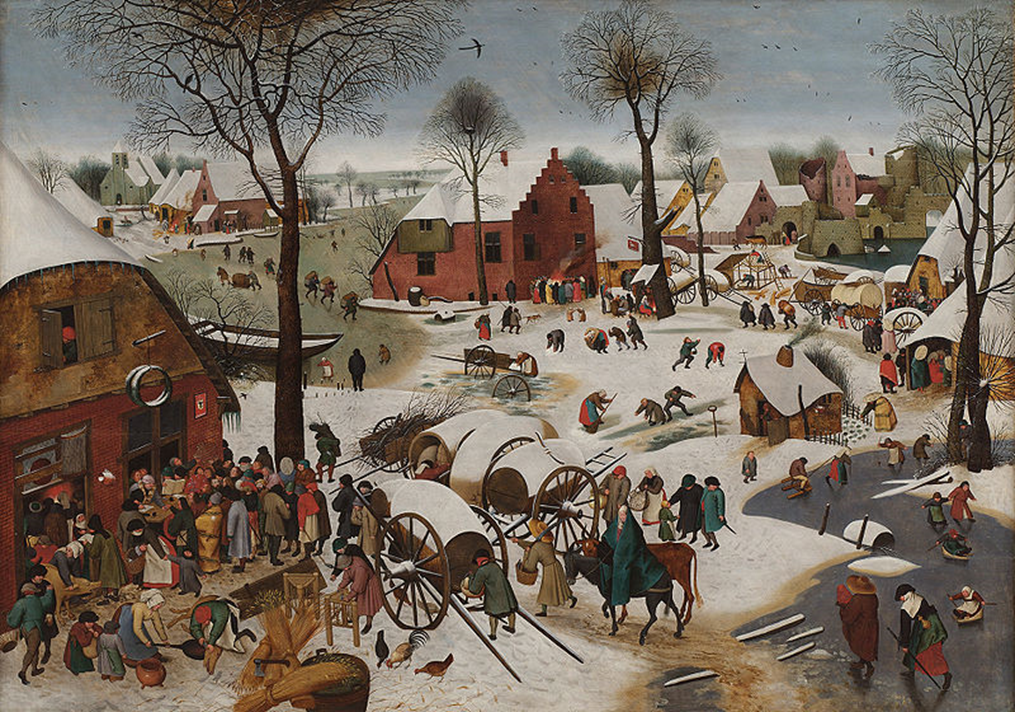 Observa a los niños jugar  en la nieve y el hielo
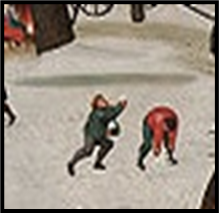 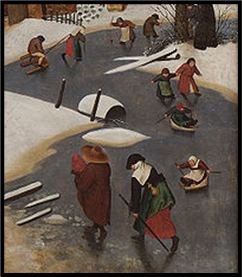 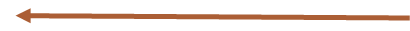 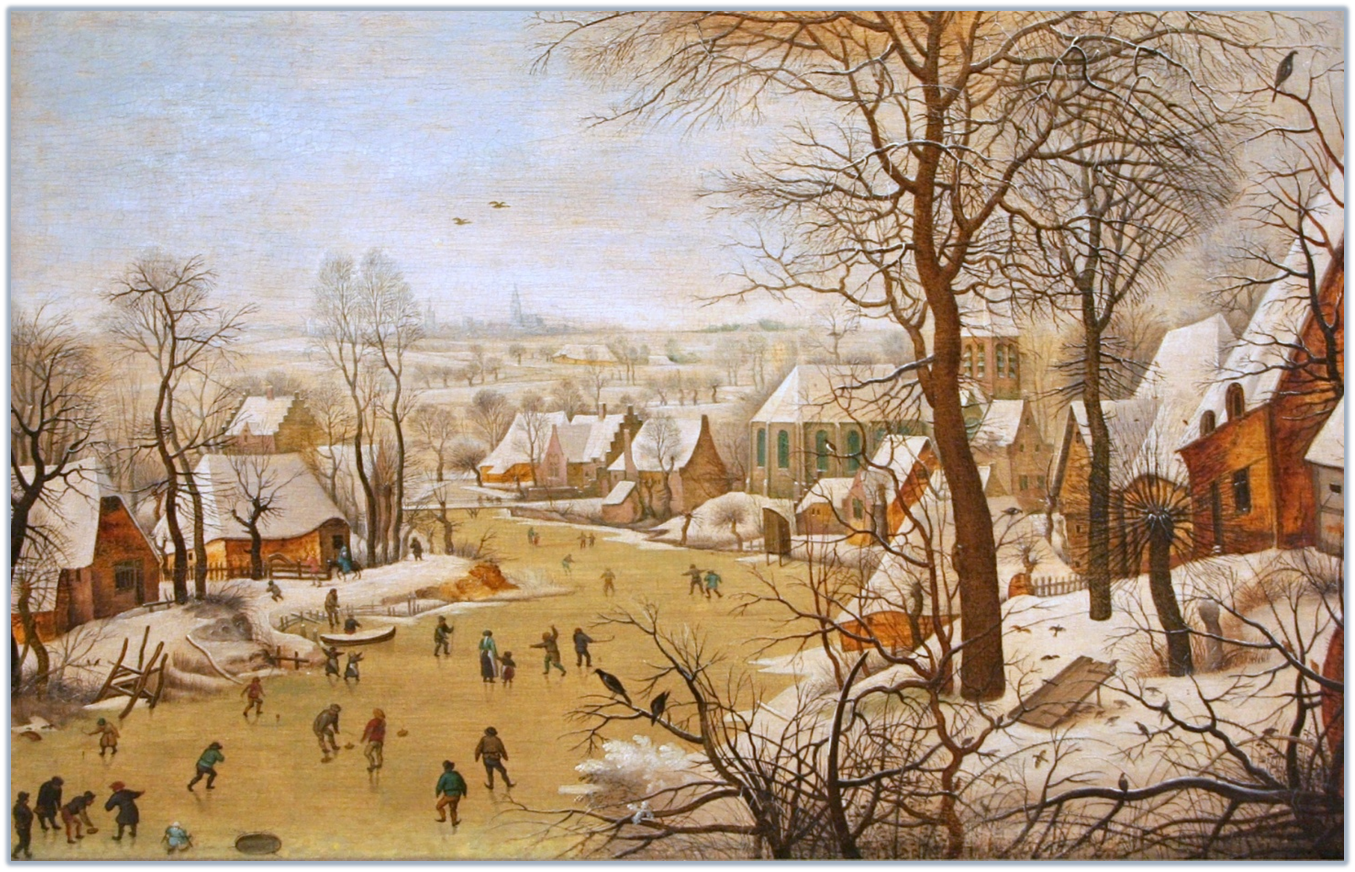 Describe los juegos que se practican en este pueblo …
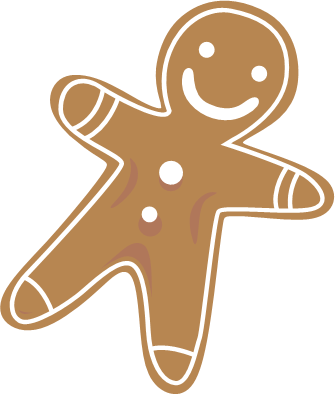 Francisco de Goya
Fue un pintor español que vivió hace muchos años y que pintaba a personajes de la corte del rey de España y escenas de costumbres de su país…
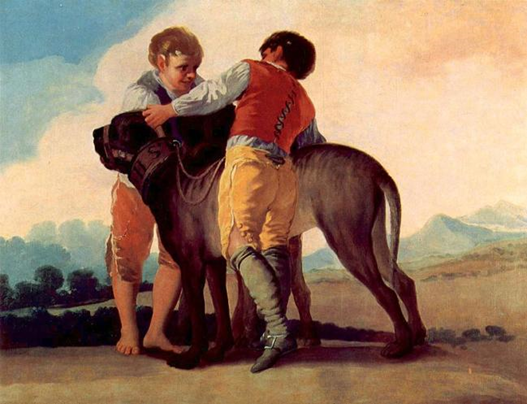 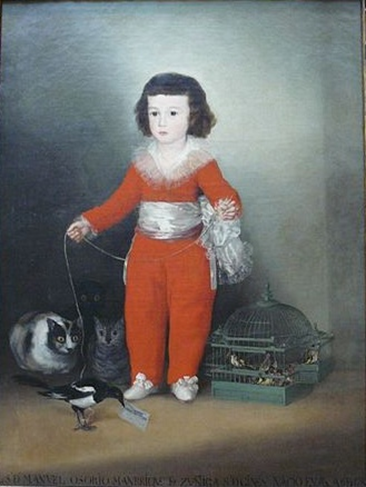 ¿Con qué animales pueden jugar los niños y niñas?
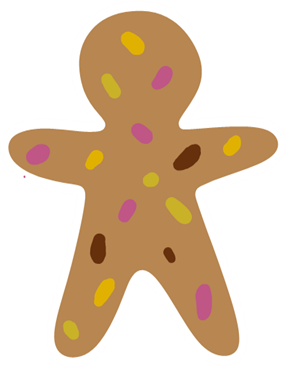 ¿Cuáles de estos juegos has jugado?
Jugando a los gigantes
La Marioneta
El columpio
La Cometa
Jugando a los soldados
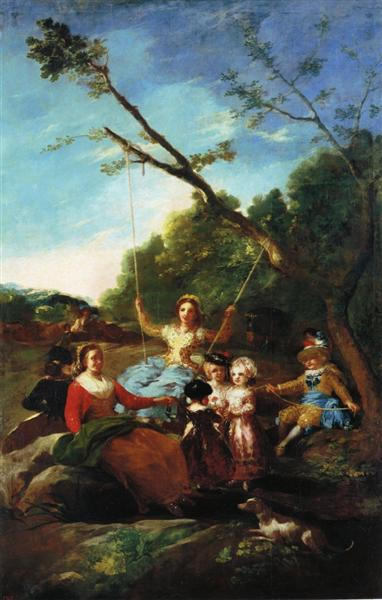 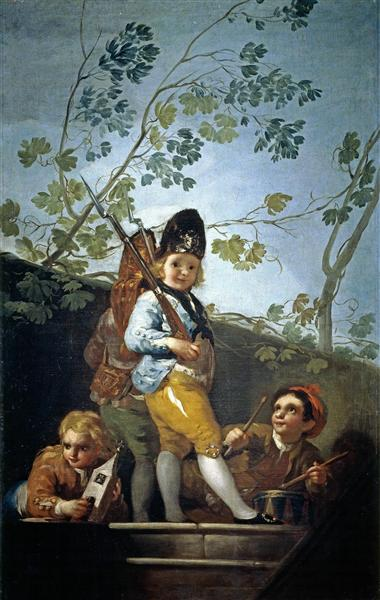 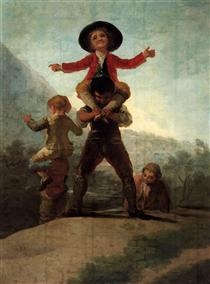 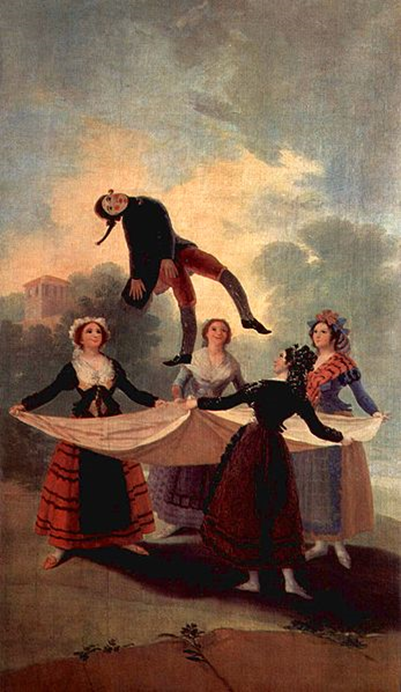 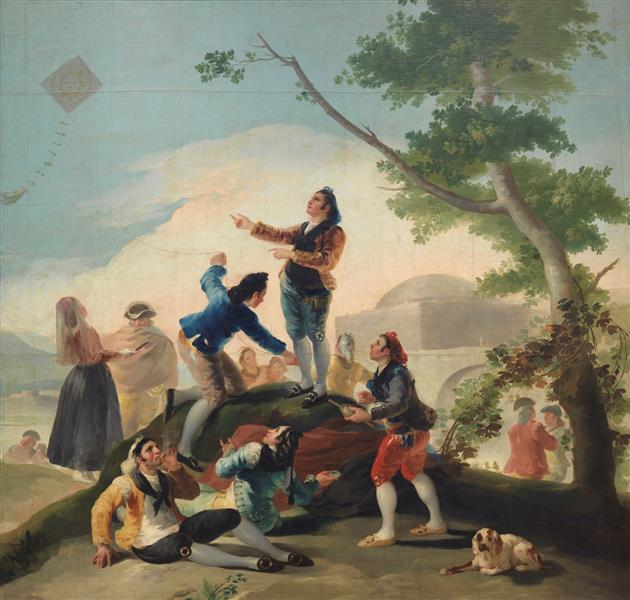 Respondan:
¿Qué juegos o actividades de las observadas ya no se realizan? 
¿Cuáles son los juegos que ustedes realizan? 

Si ustedes pudieran construir un juguete:
¿Qué juguete construirían?
¿Cómo lo harían?
¿Qué materiales usarían?

¡Vamos, adelante, a construir su propio juguete!
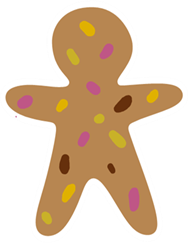 Actividad
Construyen distintos juguetes (por ejemplo: muñecos, títeres, juegos de madera, otros), usando plasticina, calcetines, trozos de madera, cartulinas, cartones y materiales reciclables (cajas, tubos de cartón, elementos textiles, otros). 
Observan sus juguetes y comentan sus colores y formas.
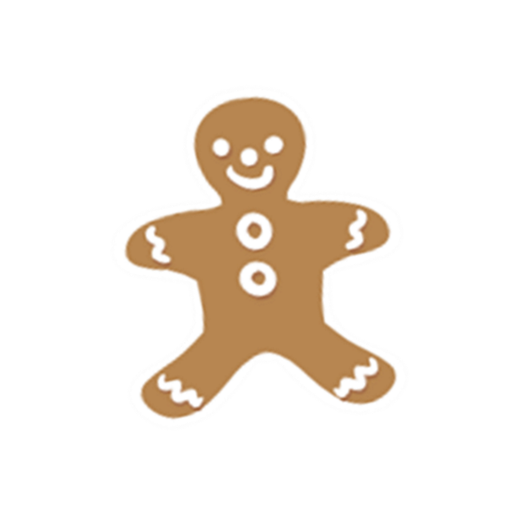 ¡gracias!
imágenes en:
wikiart.org
wikipedia.org
slidesgo.com